Technical Assistance
Please be aware that due to the demands of moderating the webinar we 
are not able to respond to individual requests for technical support 30 
minutes prior to and during the webinar presentation. If you experience 
technical difficulties during this time, you can join us by teleconference. 
Thank you! 

Teleconference Line to listen:
Toll-free number: 1-888-453-4221

PARTICIPANT ACCESS CODE: 860544#
[Speaker Notes: Moderator]
BEST Suite Success: Apps for Increasing Self-Regulation and Productivity at Home, School, & Work
Presented by:
Michelle Wild
November 1, 2017, 2:00 PM – 3:30 PM PST
This webinar training is provided by California Foundation for Independent Living Centers in partnership with the Department of Rehabilitation.
© 2017 – California Foundation for Independent Living Centers – All rights reserved
California Foundation for Independent Living Centers materials may be reproduced for non-commercial purposes provided their source is identified.
Webinar Logistics – Participant Features
Audio – USB Microphone Headset 
   (Tools>Audio>Audio Setup Wizard)
 Raise Hand 
 Chat
 Closed-Captioning  or Ctrl + F8
 Activity Window or Ctrl + Forward Slash
 Polls
[Speaker Notes: Moderator]
Teleconference Logistics
For those without access to a microphone and/or headset, the call in 
information is:

Teleconference Line to listen:
Toll-free number: 1-888-453-4221

PARTICIPANT ACCESS CODE: 860544#

Before the webinar begins, please mute your line by pressing star (*) 6.
DO NOT put your line on hold, as it will create a background music.  
During the Q&A, press star (*) 6 to unmute your  line.
[Speaker Notes: Moderator]
BEST Suite Success: Apps for Increasing Self-Regulation and Productivity at Home, School, & Work
Michelle Ranae Wild, M.A.
President/CEO
michelle@bestconnections.org
Kristi Pero
Curriculum Designer/Trainer
kristi@bestconnections.org
Disclosure
We are staff members of a nonprofit called BEST, which created the PaceMyDay and ReachMyGoals apps and provides online app training.
COGNITIVE ISSUES IMPACTING HOME, SCHOOL & WORK
Memory
Low energy
Problem-solving
Organization
Time-management
Poor insight
Making Cognitive Connections
Emphasizes the benefits of smartphone devices as memory/cognitive prosthetic devices.
Teaches the fundamental technical skills necessary to operate a smart device while simultaneously drawing a parallel to the cognitive skills that underlie the development of those technical skills.
BEST SUITE
PACEMYDAY
REACHMYGOALS
STRATEGIZEMYLIFE
BEST Apps
PaceMyDay
ReachMyGoals
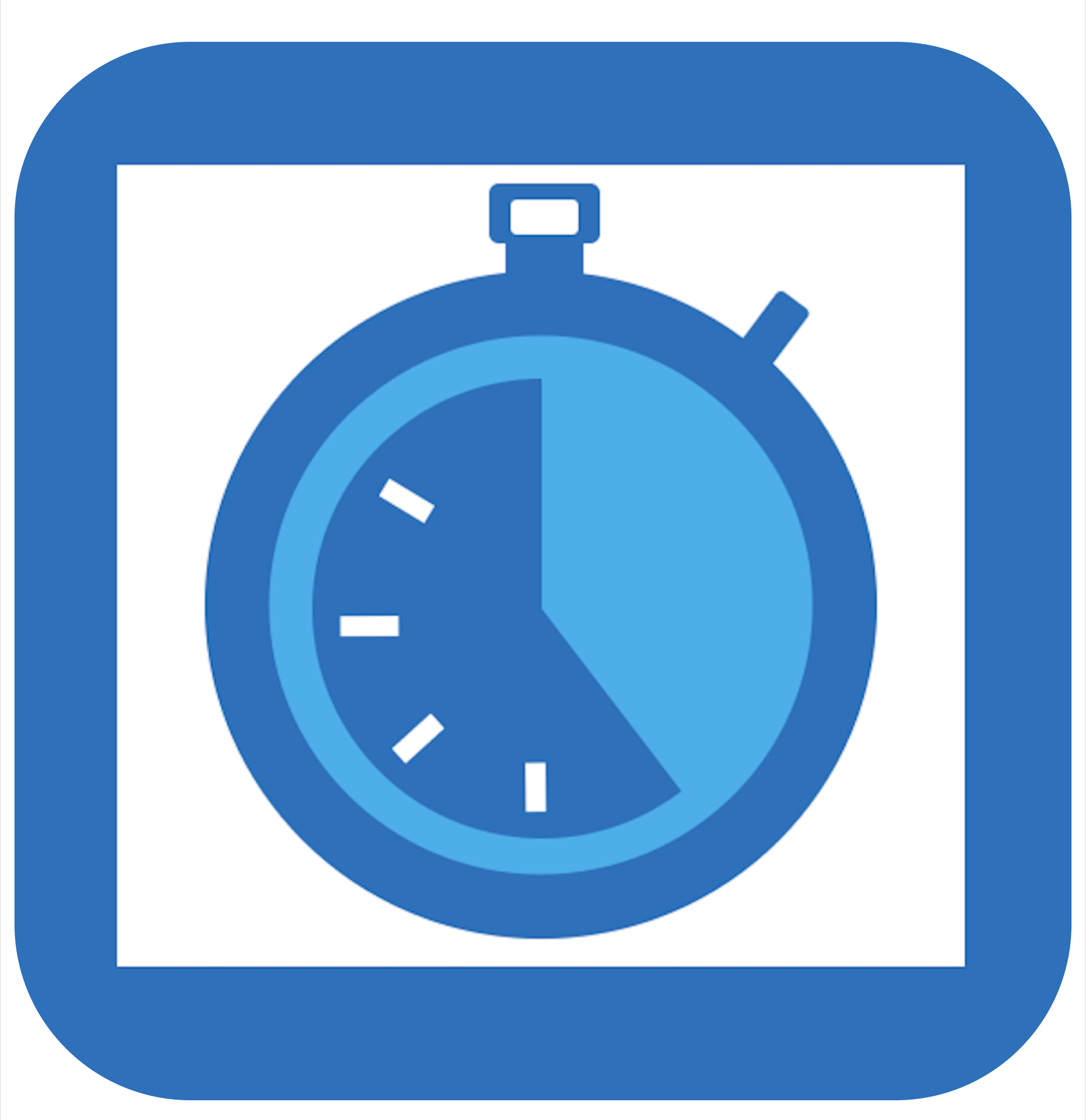 Optimize 
the energy you 
have for success!
Set goals. 
Monitor progress. 
Build on successes.
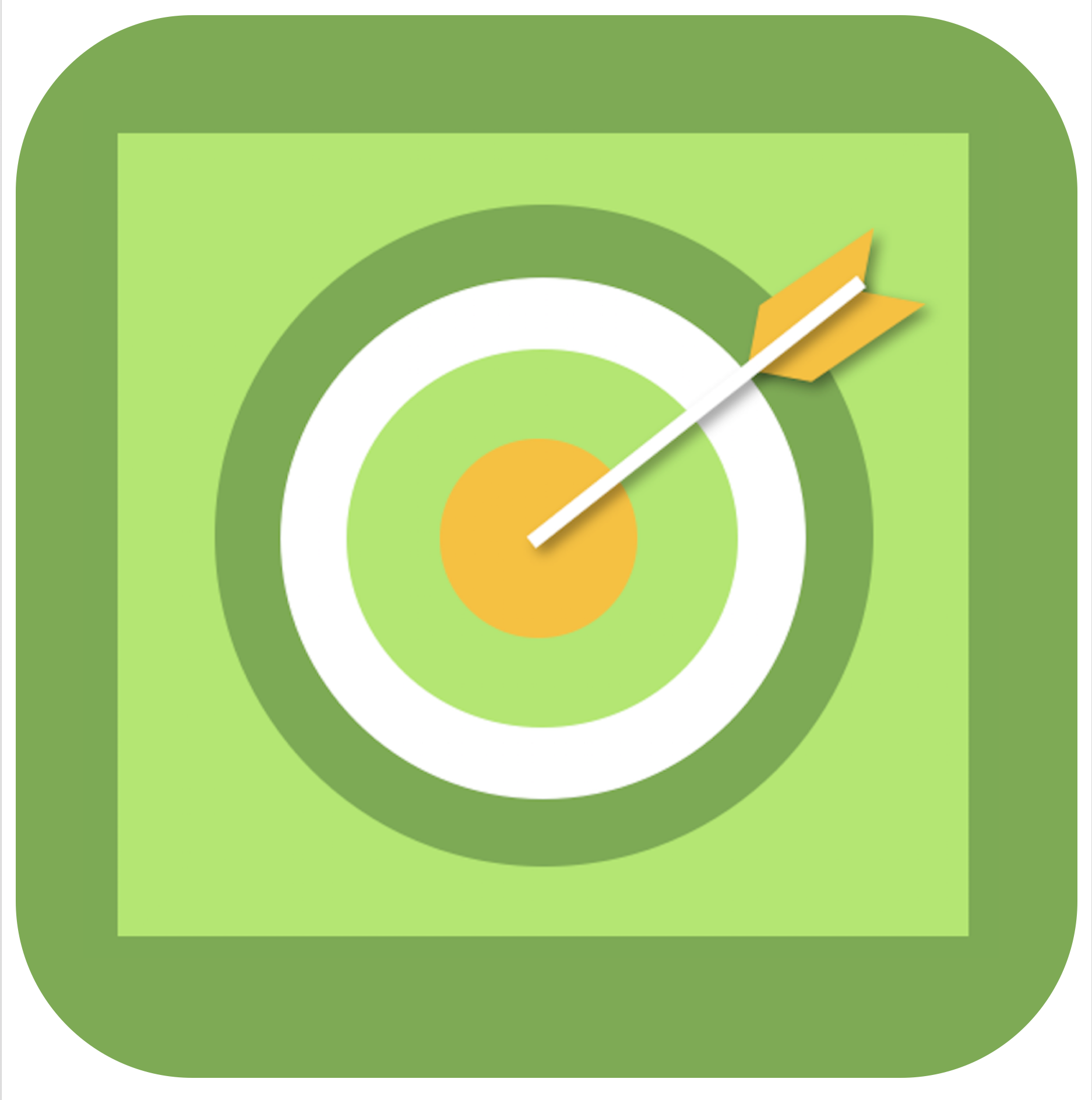 Plan your day based on your sleep and how you feel so you set yourself up for success.

Identify the optimal amount of time in which you can do certain tasks and still have reserve energy.

Identify appropriate breaks to help re-energize you.
Set personalized, specific, measurable goals.

Break down the goals into tasks with due dates.

Receive reminders of due dates.

Identify self-goal-related challenges and successes.
BEST Suite: PaceMyDay
Energy management
Time management
Identify how long tasks take post-injury
Integrate breaks
Practice principles of self-regulation
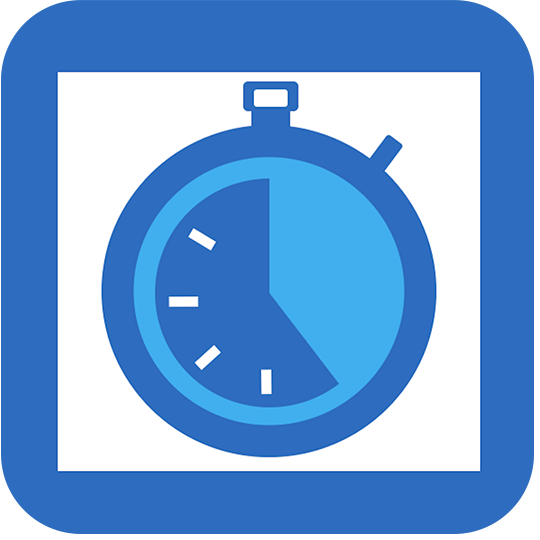 BEST Suite available in App Store for $9.99
https://itunes.apple.com/us/app/best-suite/id1254448842?mt=8
BEST Suite: ReachMyGoals
Plan activities
Practice principles of self-regulation
Set goals
Party
School semester
Project
Establish task lists
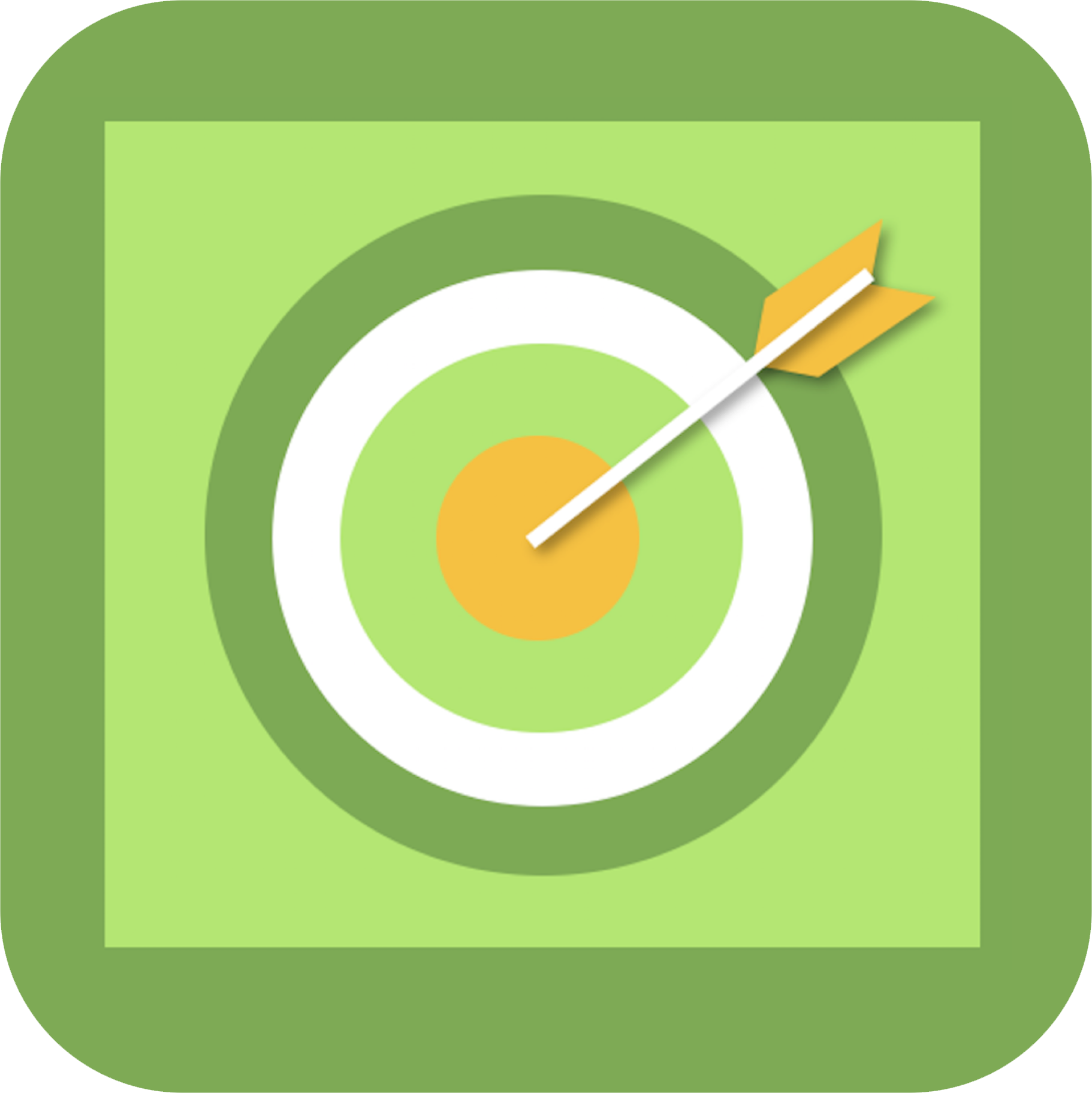 BEST Suite available in App Store for $9.99
https://itunes.apple.com/us/app/best-suite/id1254448842?mt=8
BEST Practices in App Training
Step-by-step instructions with screen captures to help orient users to app screens
Review of training materials (written and videos) as often as needed to learn the apps
Learning to use apps independently, from user’s own computer
[Speaker Notes: EITHER this slide or the next one, not both]
BEST Practices in App Training
Learning to troubleshoot problems before they happen
Practicing each skill learned by completing exercises, activities and projects
Integrated Making Cognitive Connections activities
Training environment that remembers where users left off
[Speaker Notes: EITHER this slide or the next one, not both]
BEST Practices in App Training
Short video trainings
Screenshots and step-by-step instructions
Give It A Try exercises to provide practice in applying newly learned skills
Quizzes to help test app knowledge
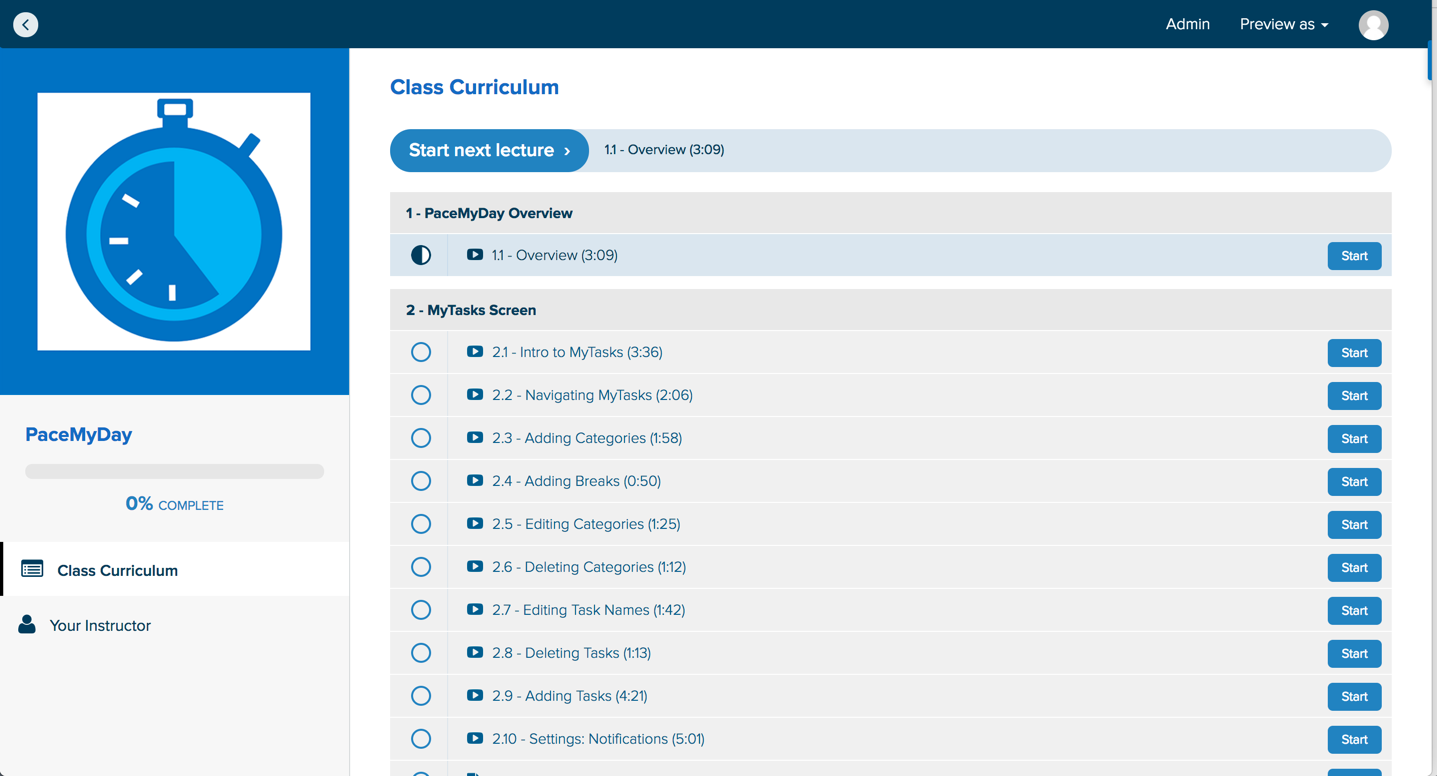 BEST Practices in App Training
Troubleshooting scenarios integrating app-related problems with practical solutions
Putting it All Together projects to practice the integration of all features learned
Integration of Making Cognitive Connections to illustrate relevant cognitive rehabilitation applications
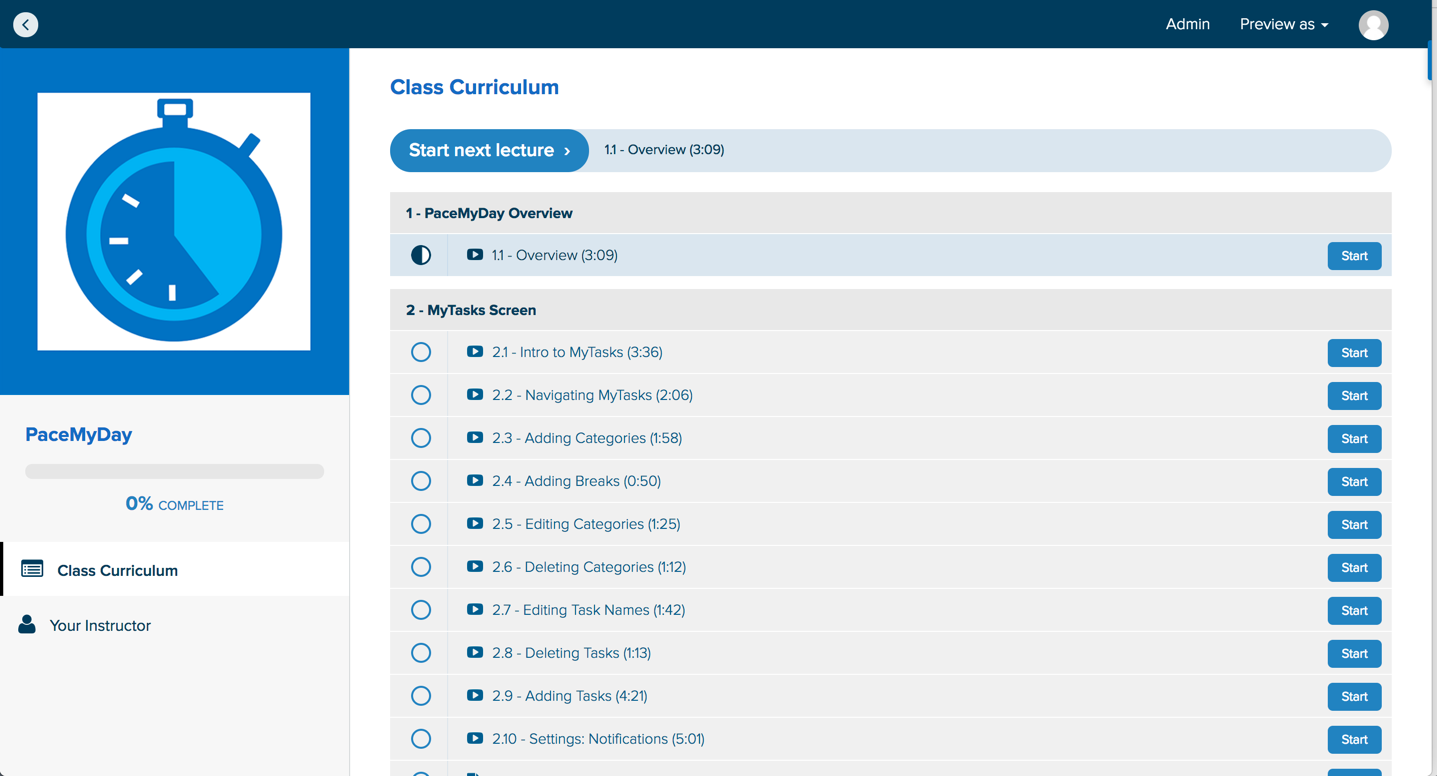 Michelle Ranae Wild 
Brain Education Strategies and Technology Inc.

BESTconnections.org
michelle@bestconnections.org
949-310-3202
Recorded Webinar Training
This webinar training has been recorded.  Please 
allow 7-14 business days for the edited version to 
be available and posted on our Website, Vimeo, and YouTube Channel.

You will receive an email with links to access the 
recorded webinar training, presentation material, 
and transcript.
[Speaker Notes: RP]
THANK YOU!
This webinar training is provided by California Foundation for Independent Living Centers
 in partnership with the Department of Rehabilitation.
© 2017 – California Foundation for Independent Living Centers – All rights reserved
California Foundation for Independent Living Centers materials may be reproduced for non-commercial purposes provided their source is identified.